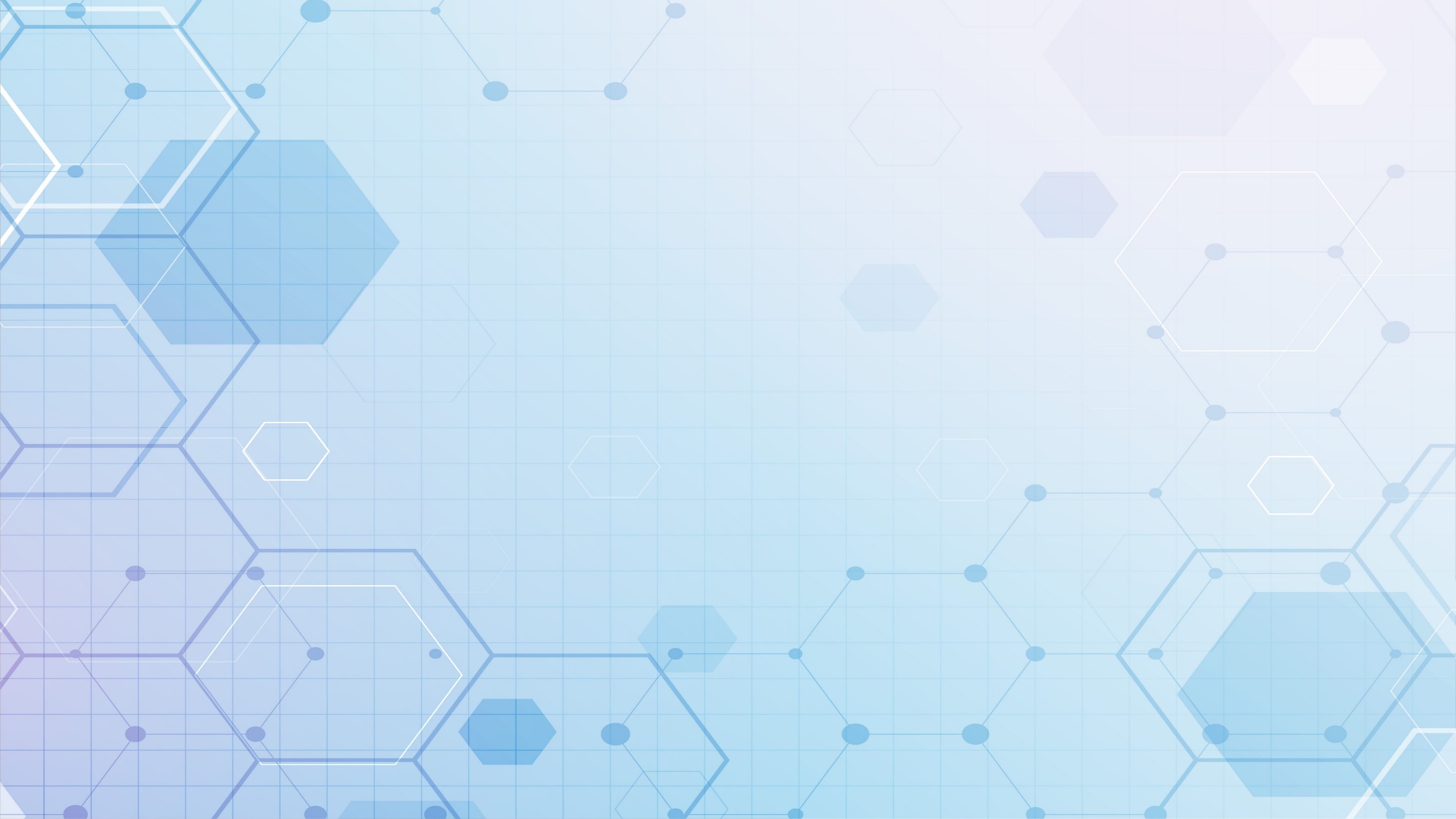 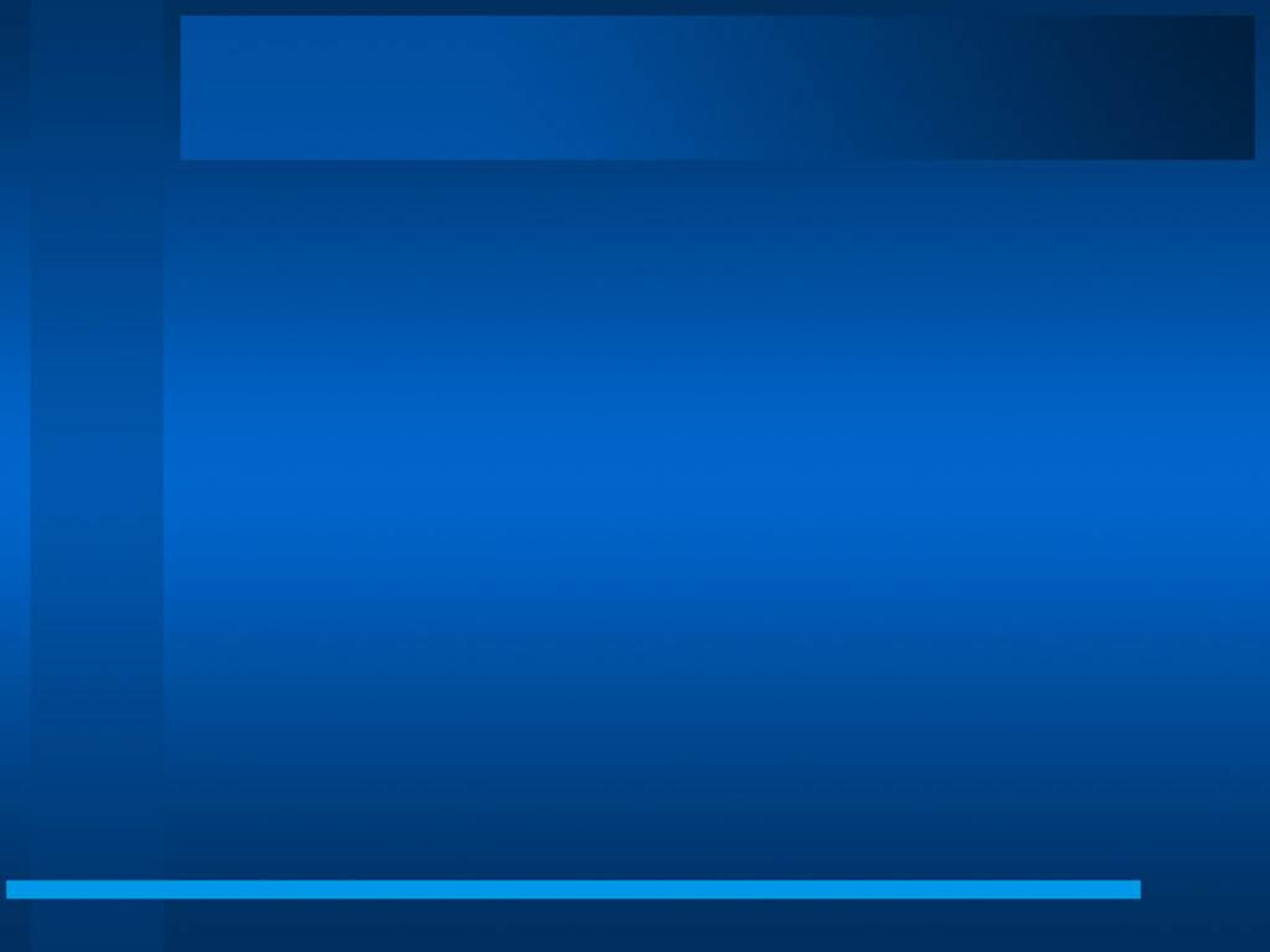 «Развитие математических компонентов у детей старшего дошкольного возраста с основами робототехники и алгоритмизации»
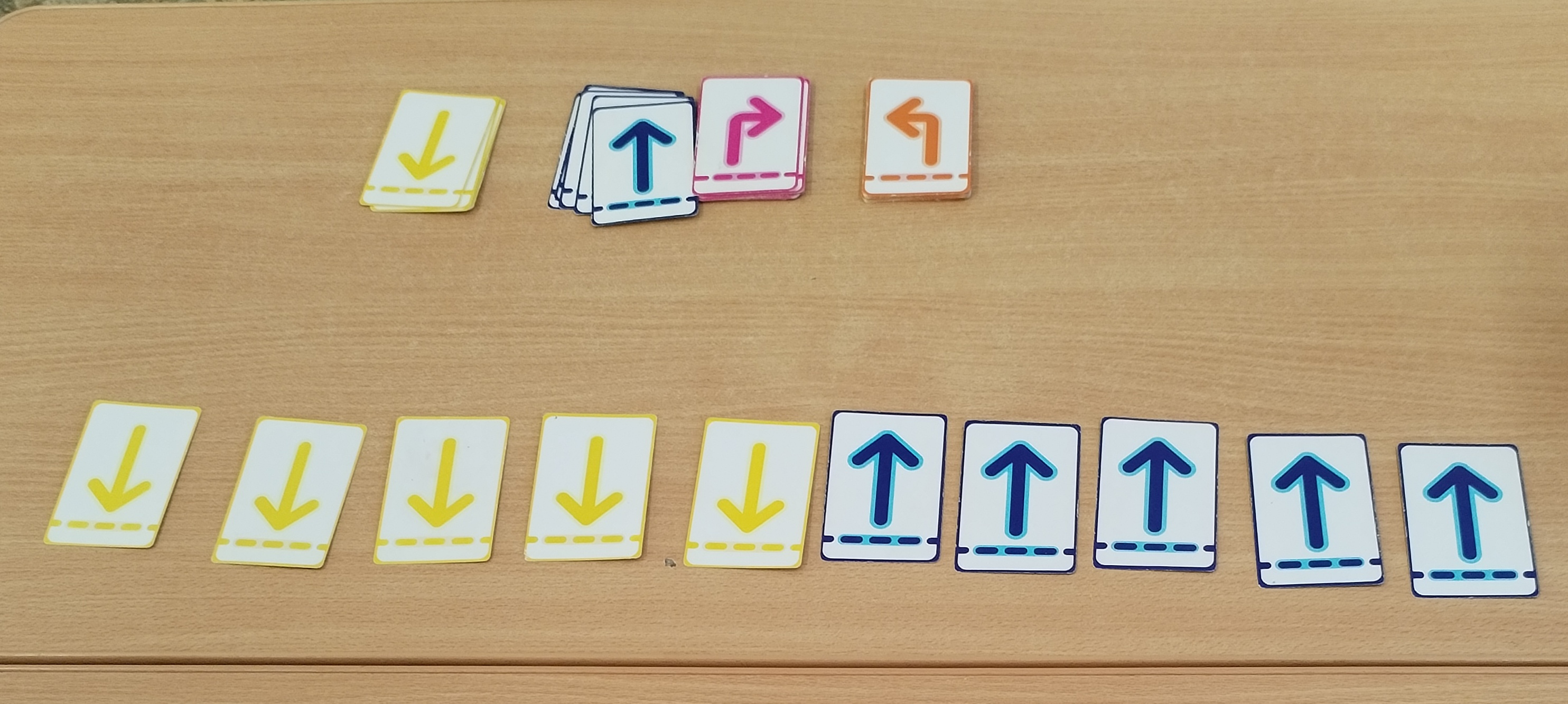 Правильное расположение карточек – стрелок, при построении алгоритма – пунктирной линией вниз
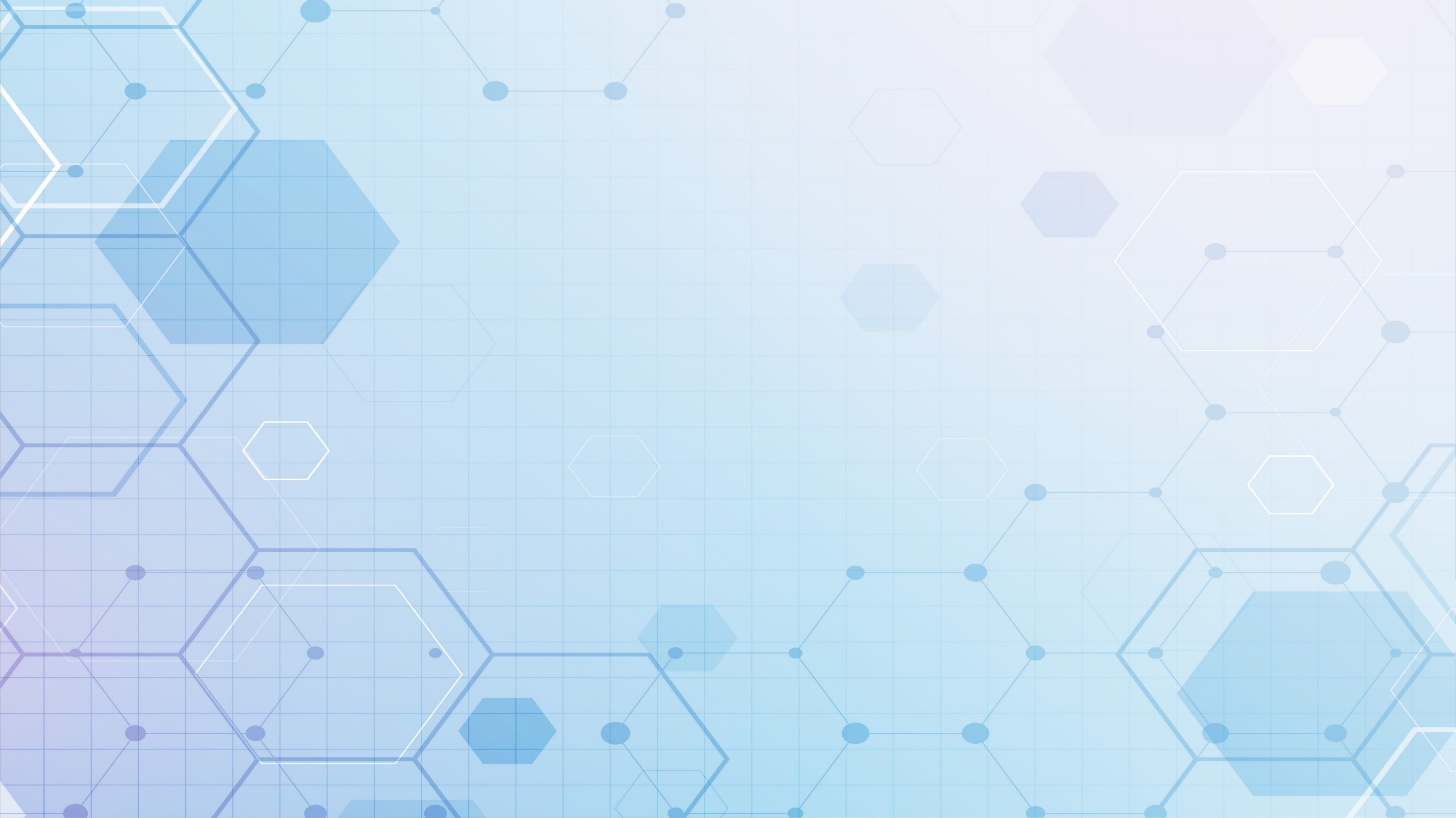 Задание 1
«Микибот должен найти красный треугольник»
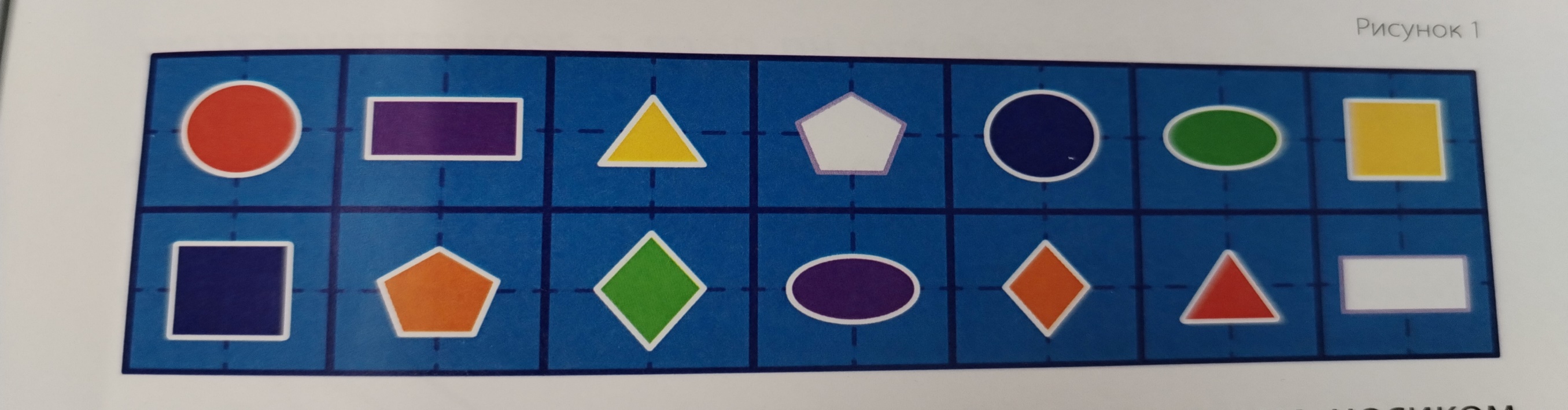 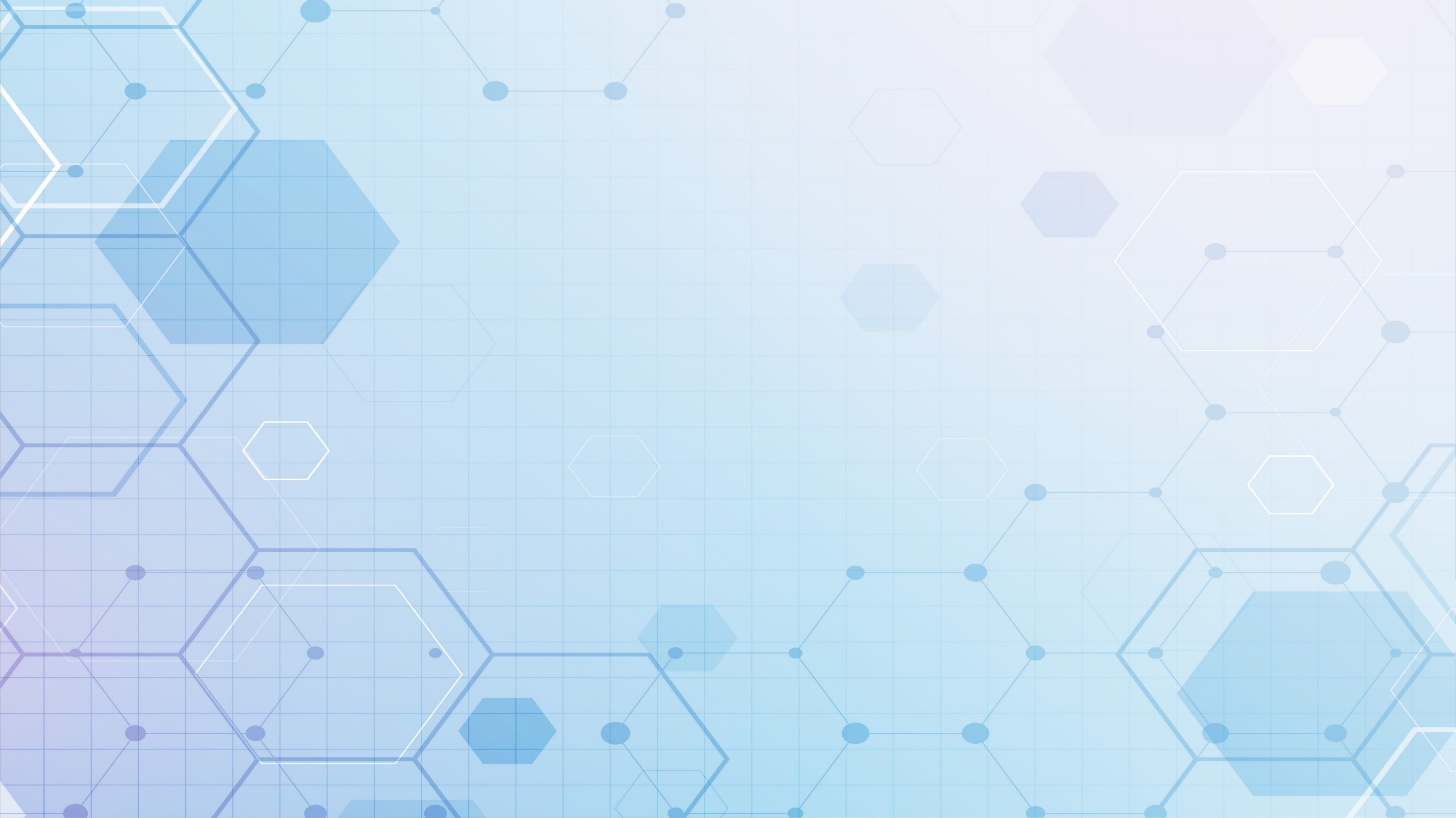 С помощью поля из геометрических фигур закрепляли числа от 0 до 10
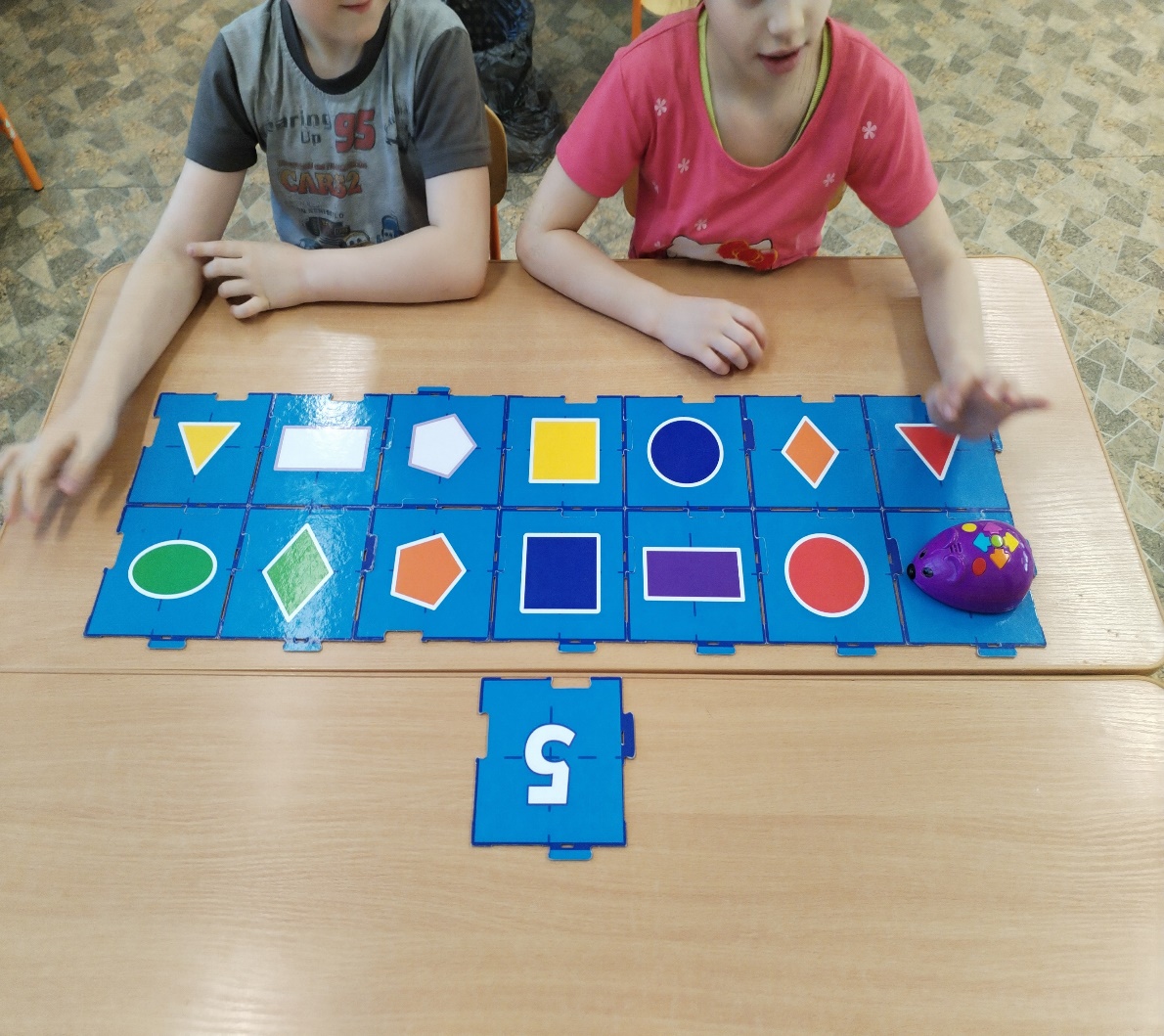 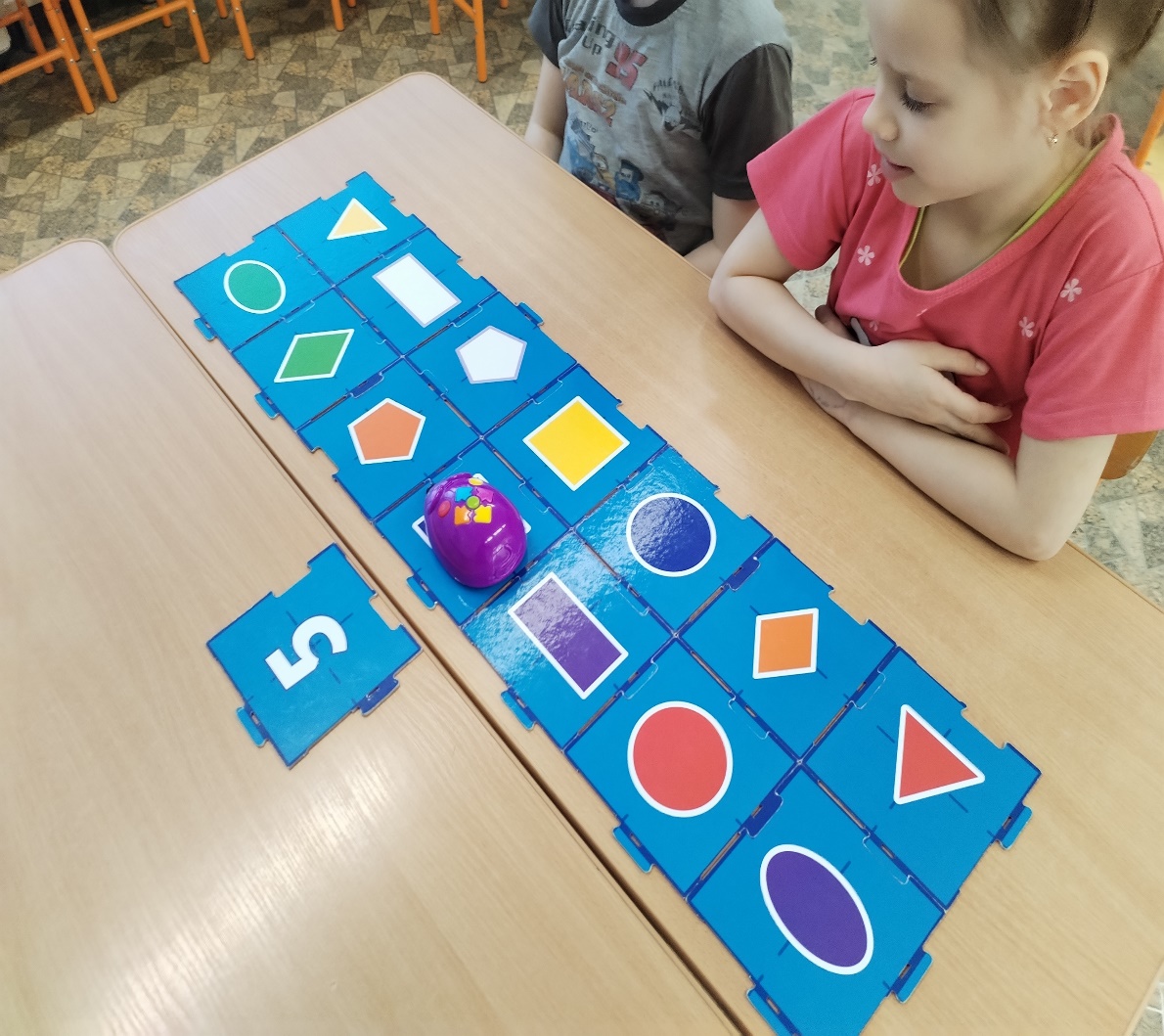 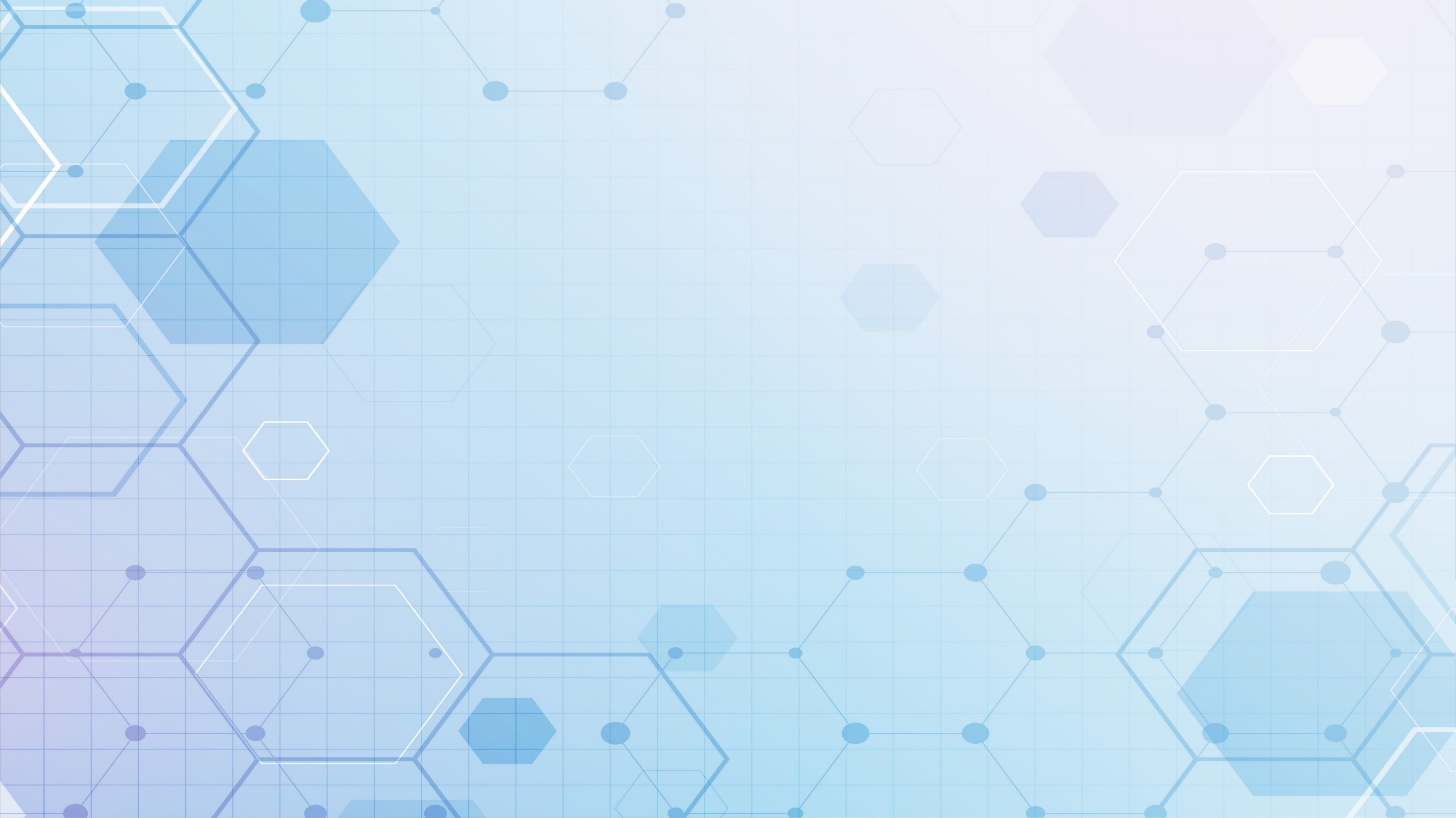 С помощью игры и заданий дети закрепляли геометрические фигуры, развивали ориентировку в пространстве, логическое мышление.
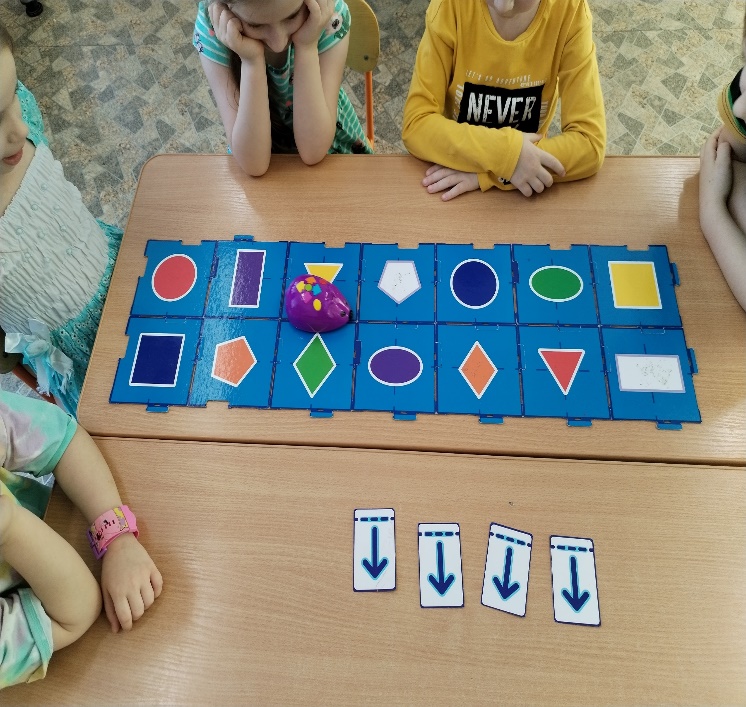 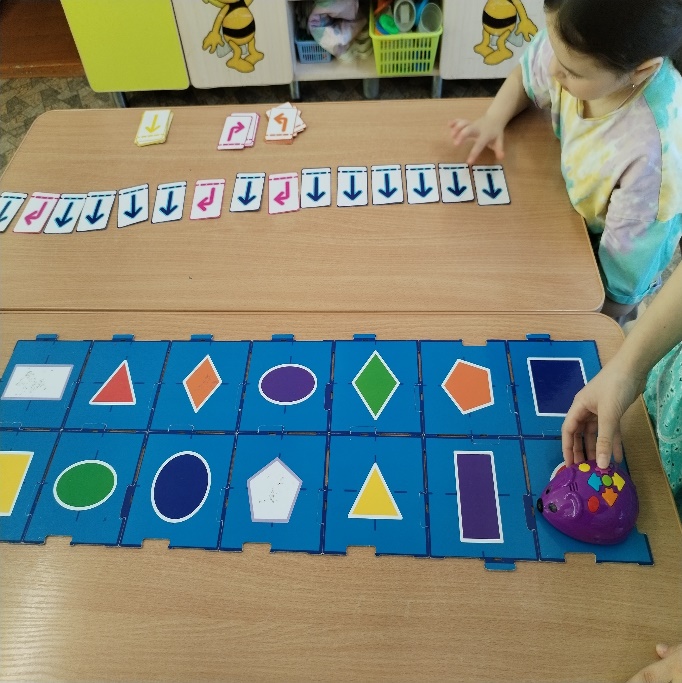 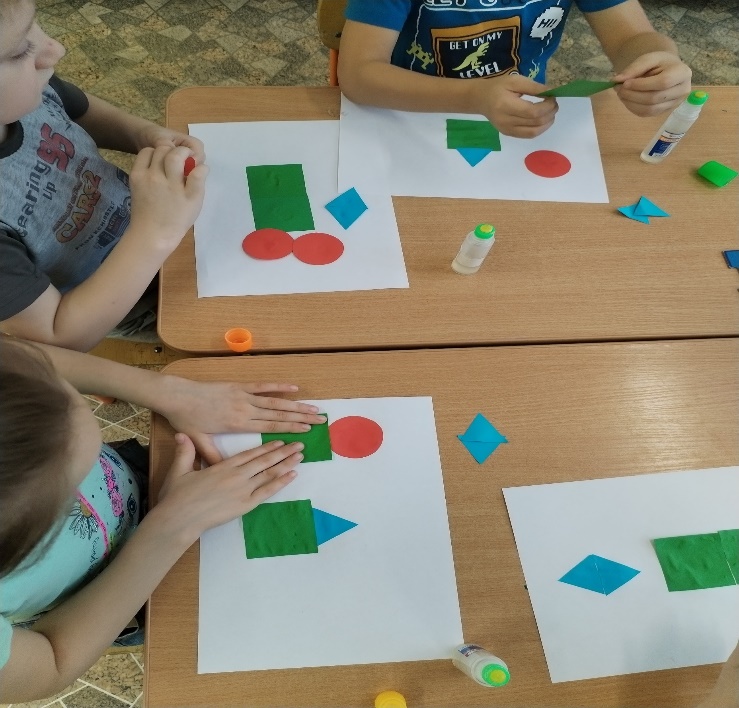 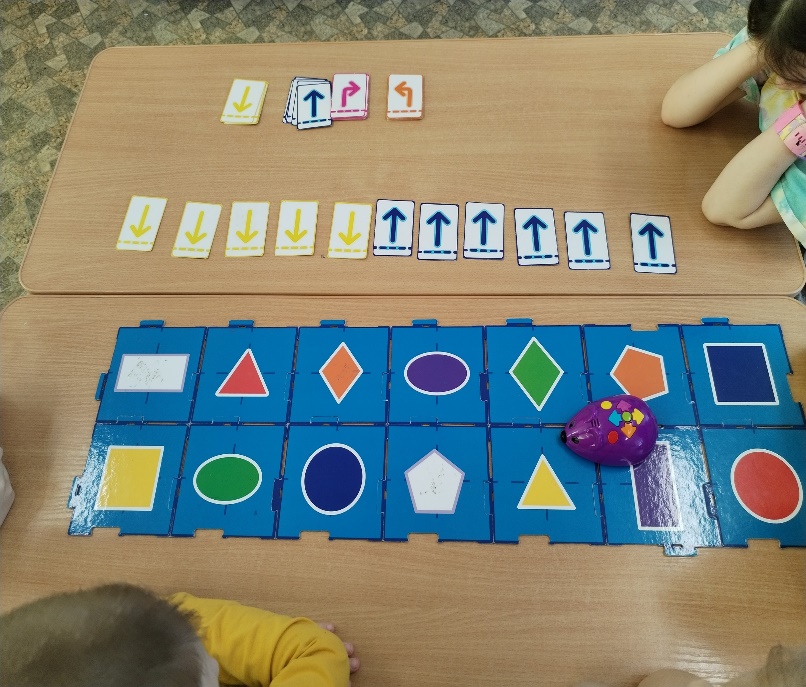 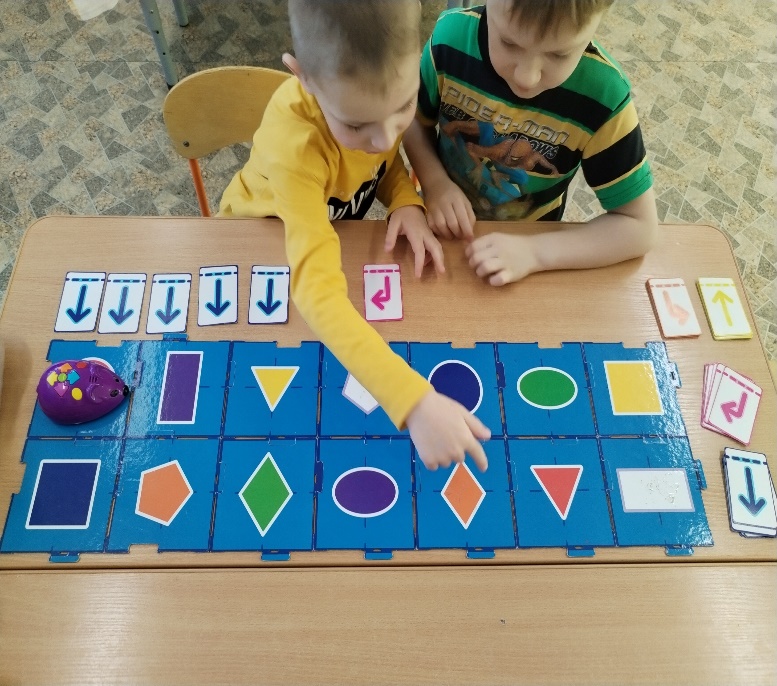 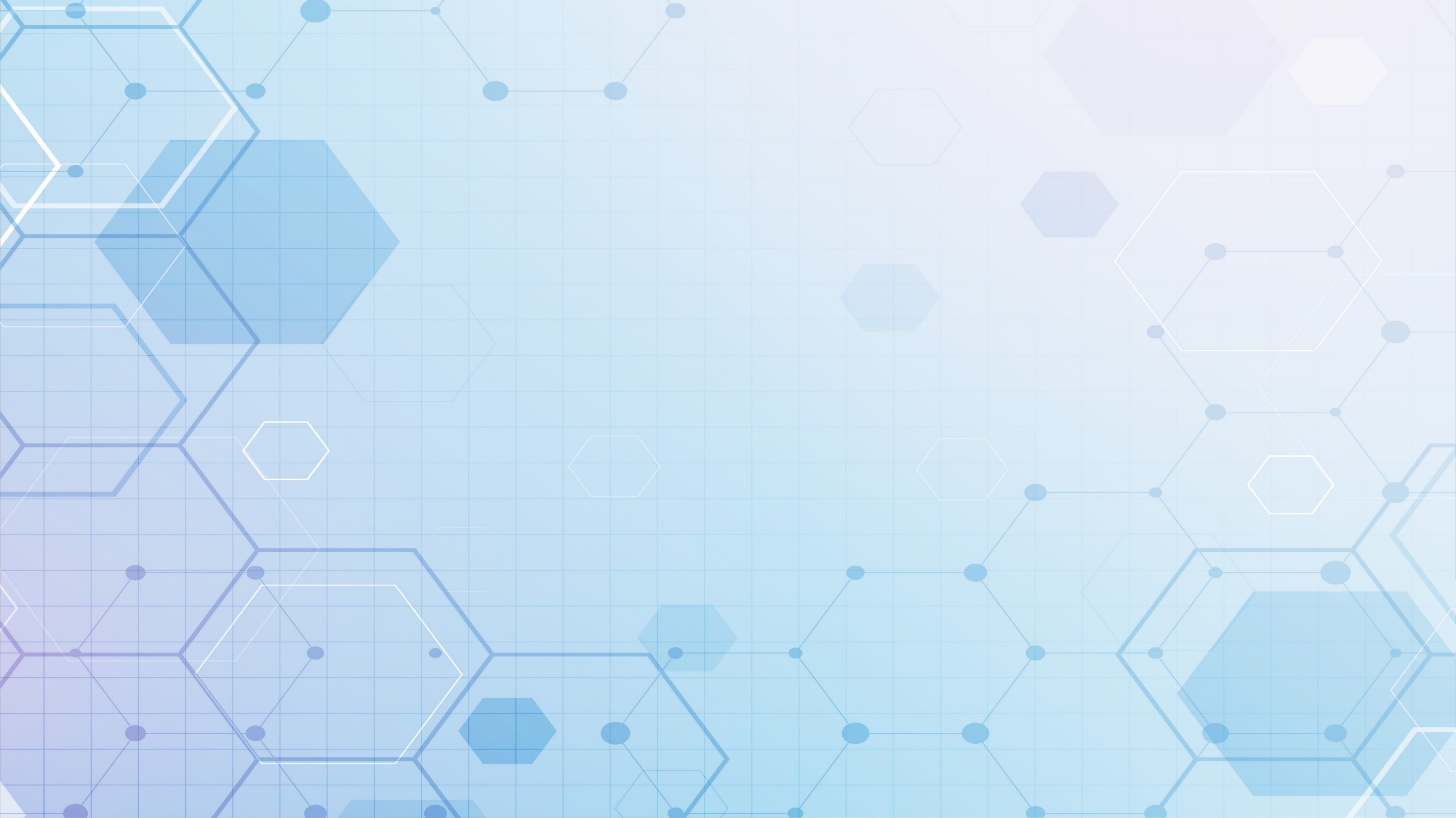 С помощью игр и заданий дети закрепляли количественные представления, счёт, понятия «больше», «меньше».
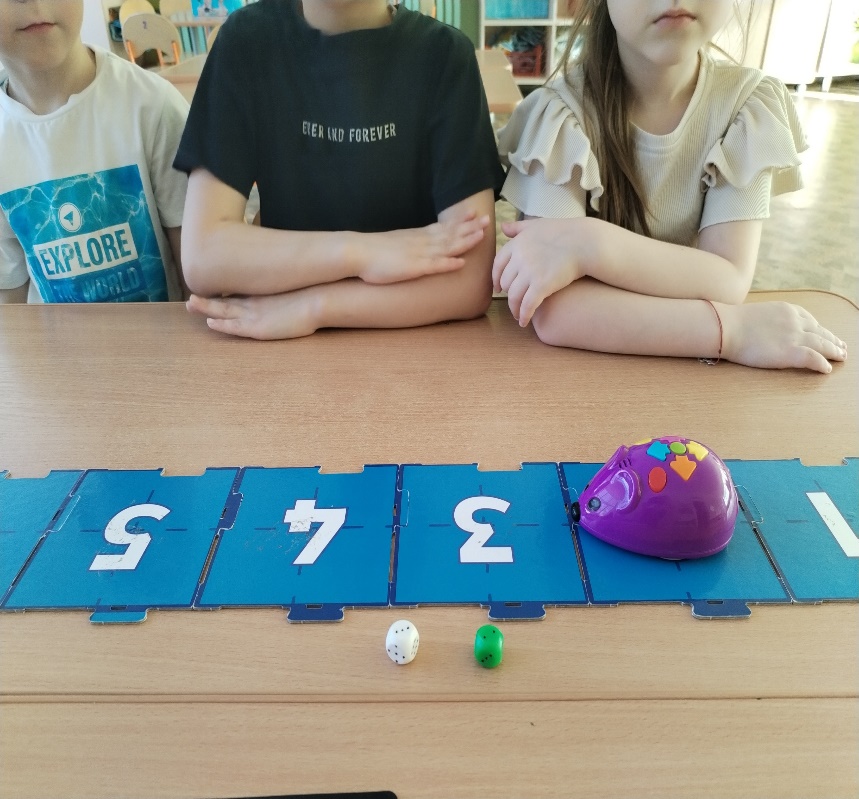 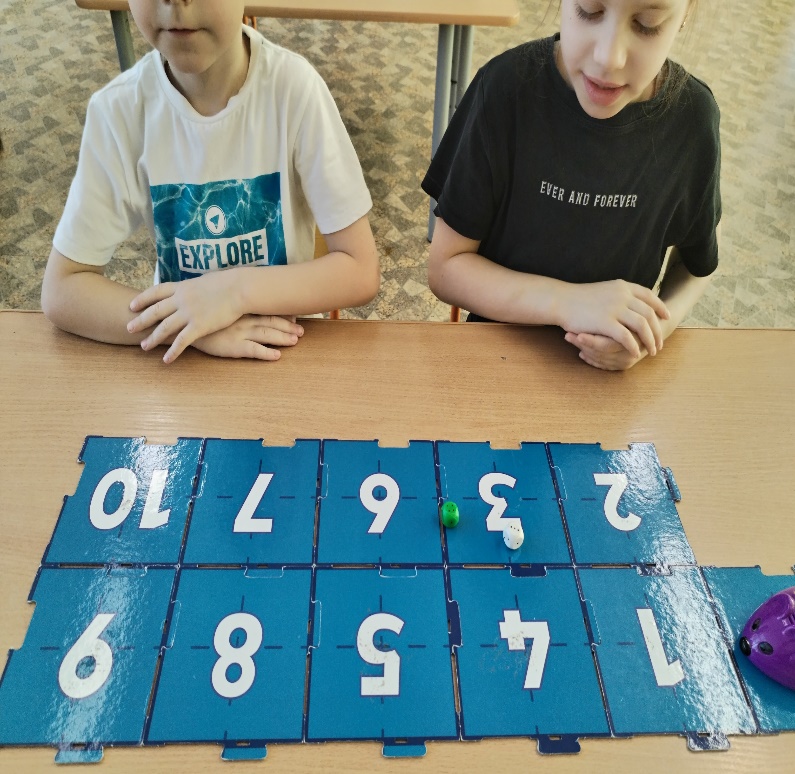 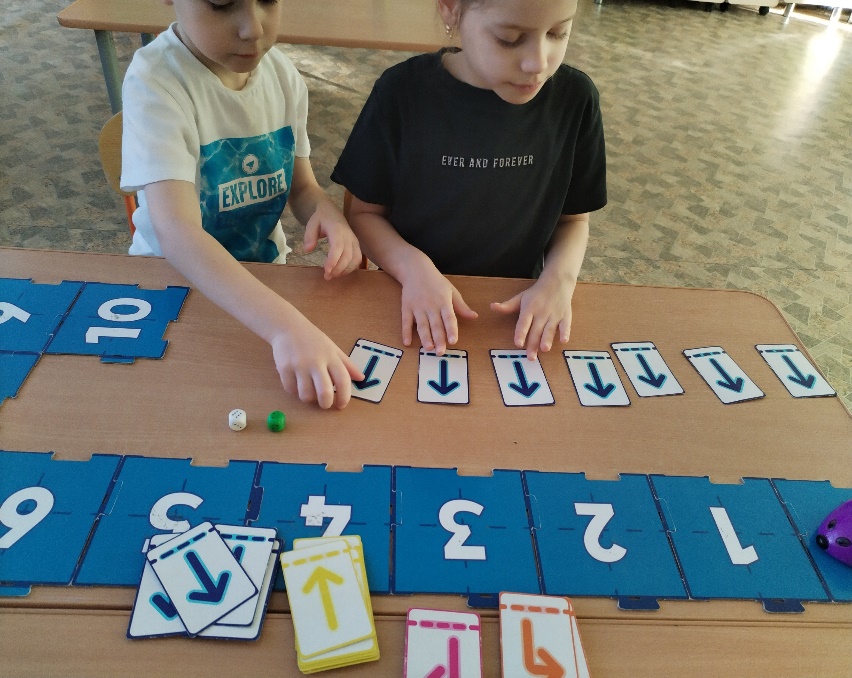 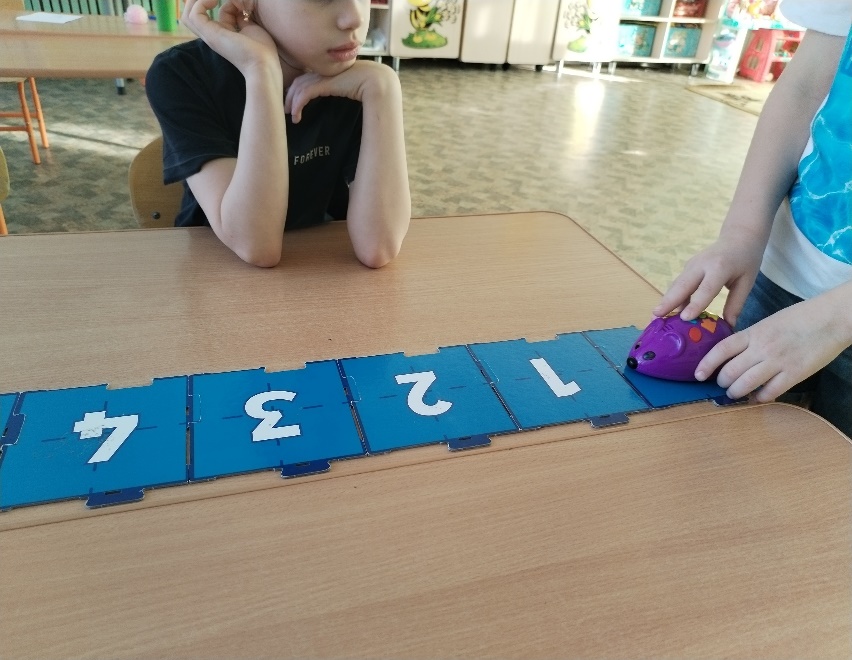 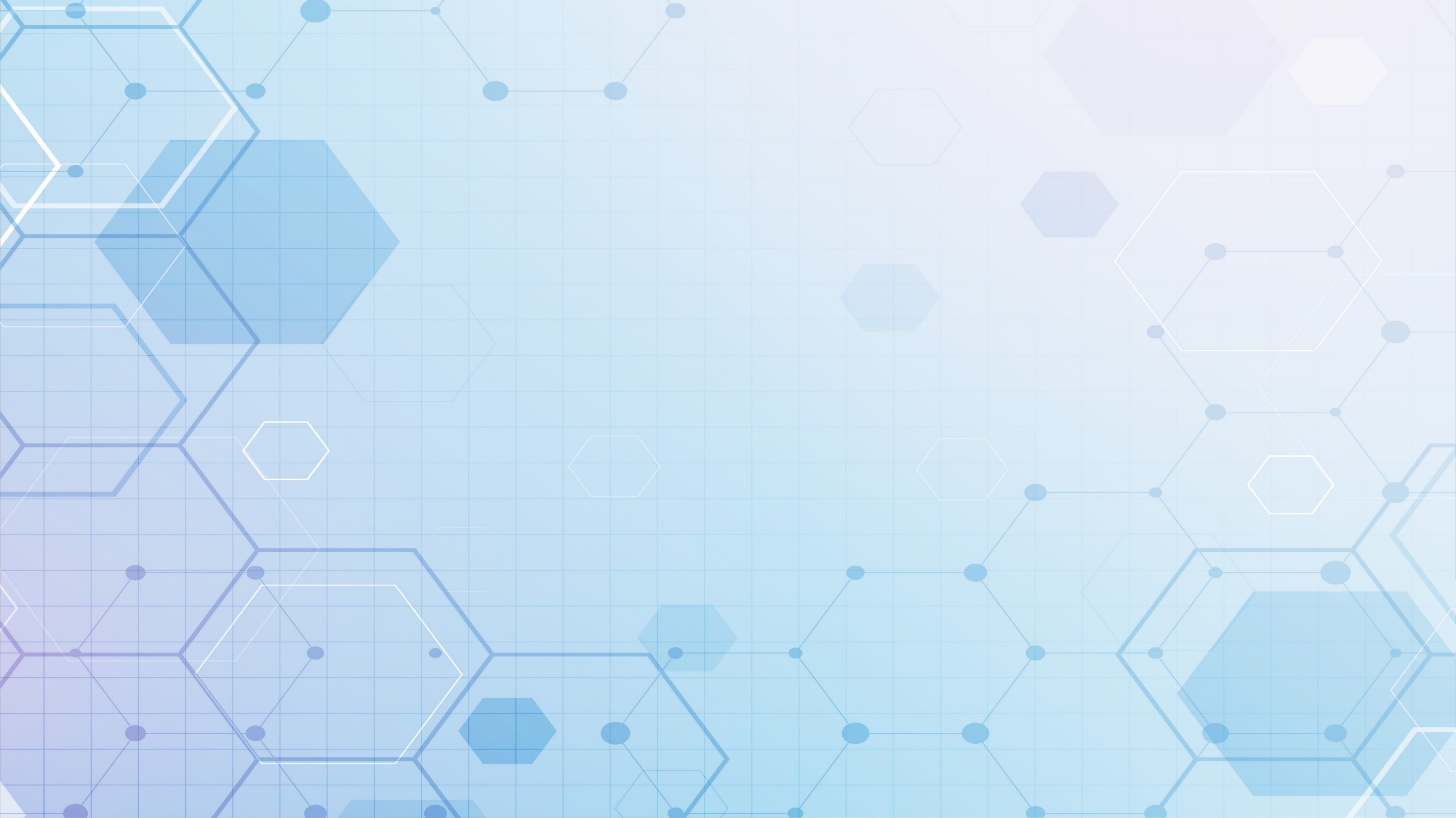 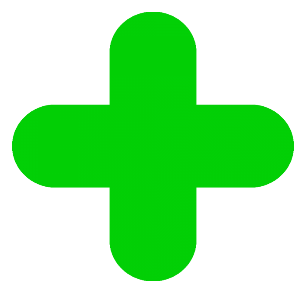 «СУПЕРПЛЮС»
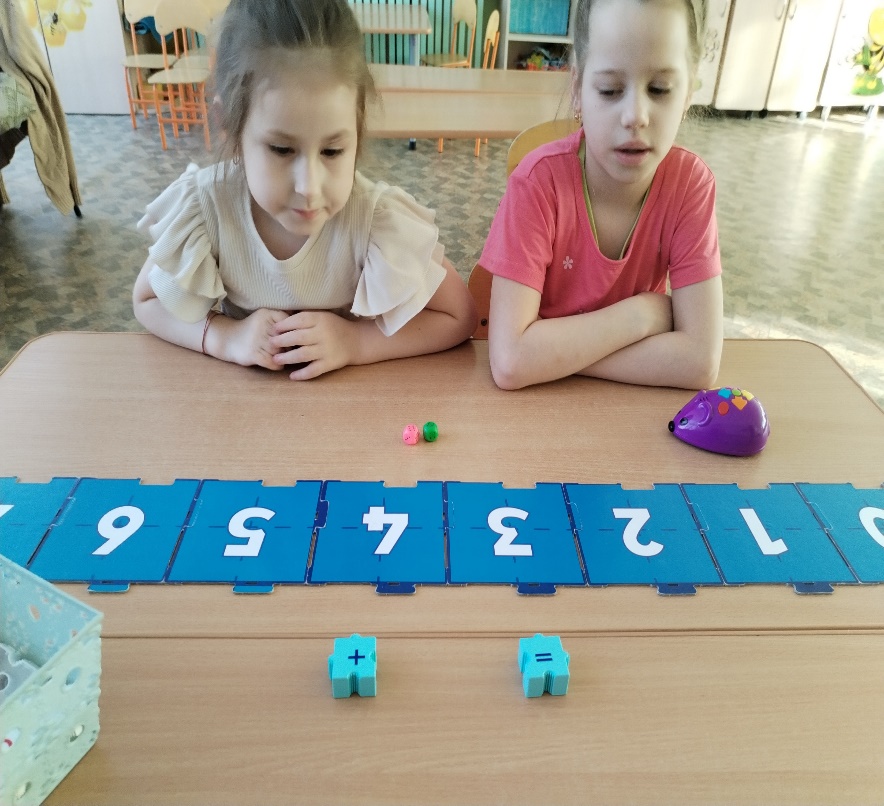 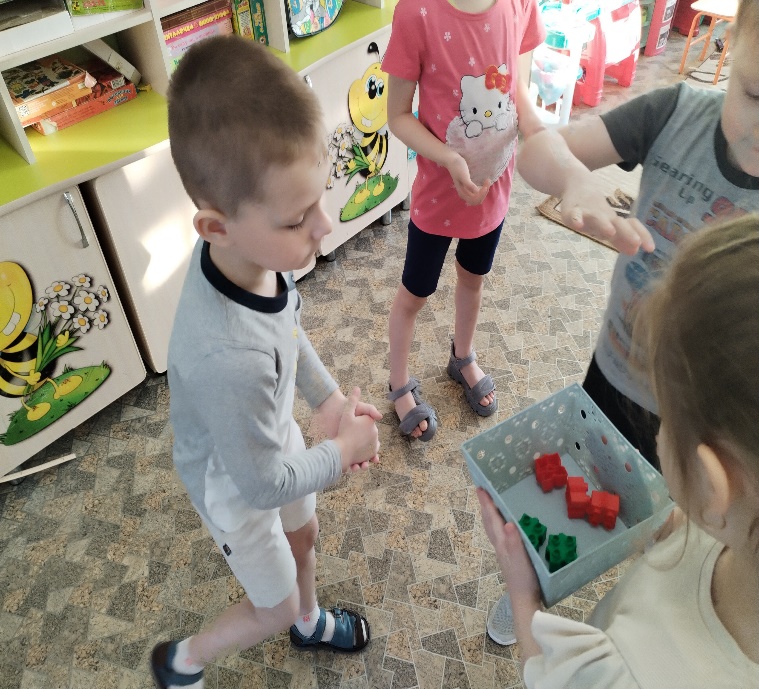 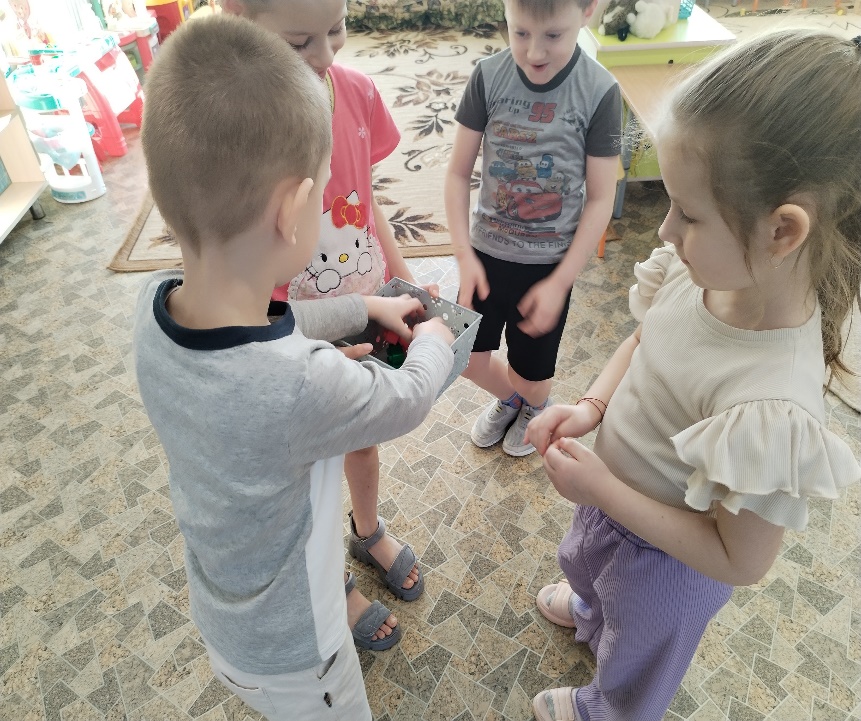 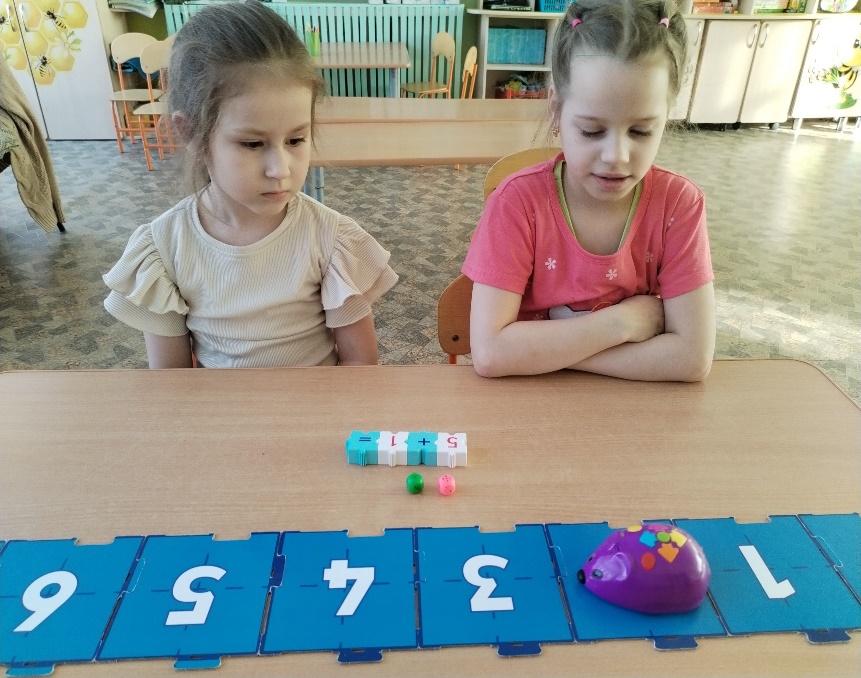 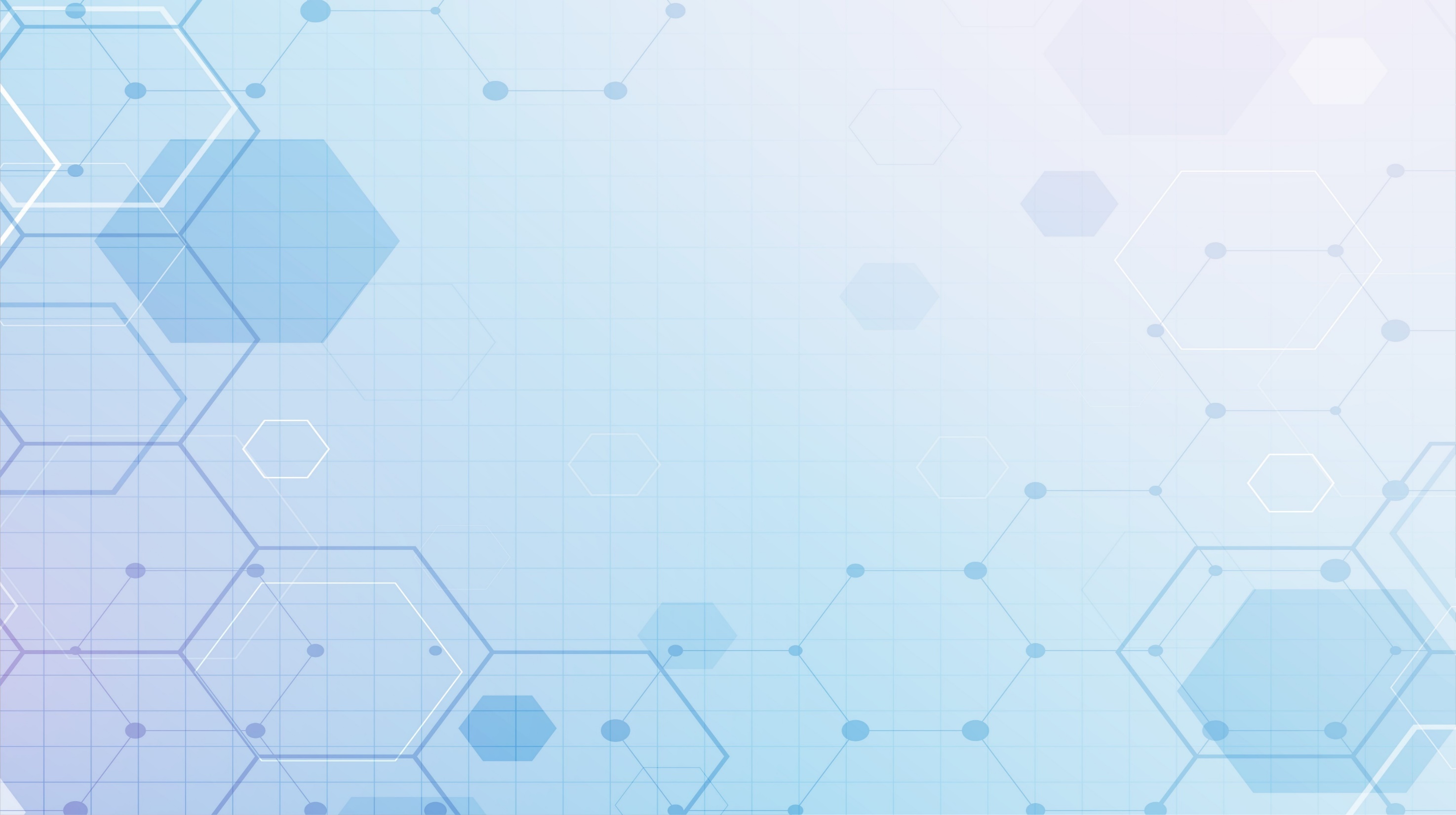 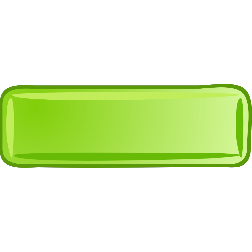 «СУПЕРМИНУС»
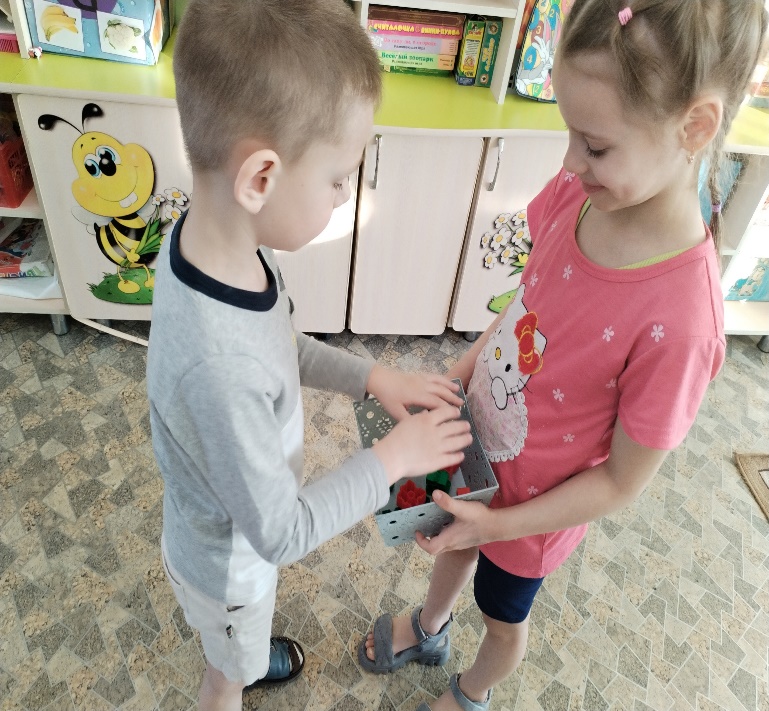 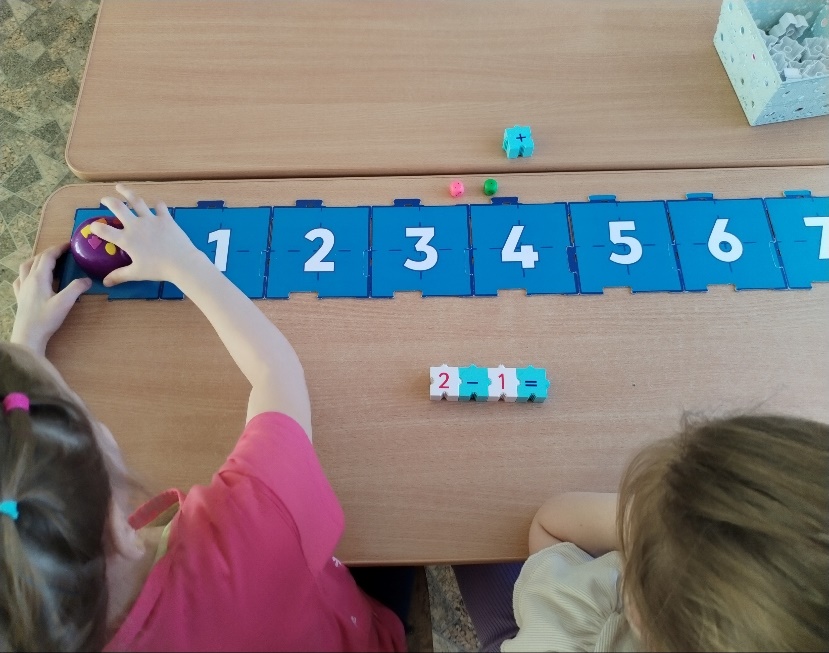 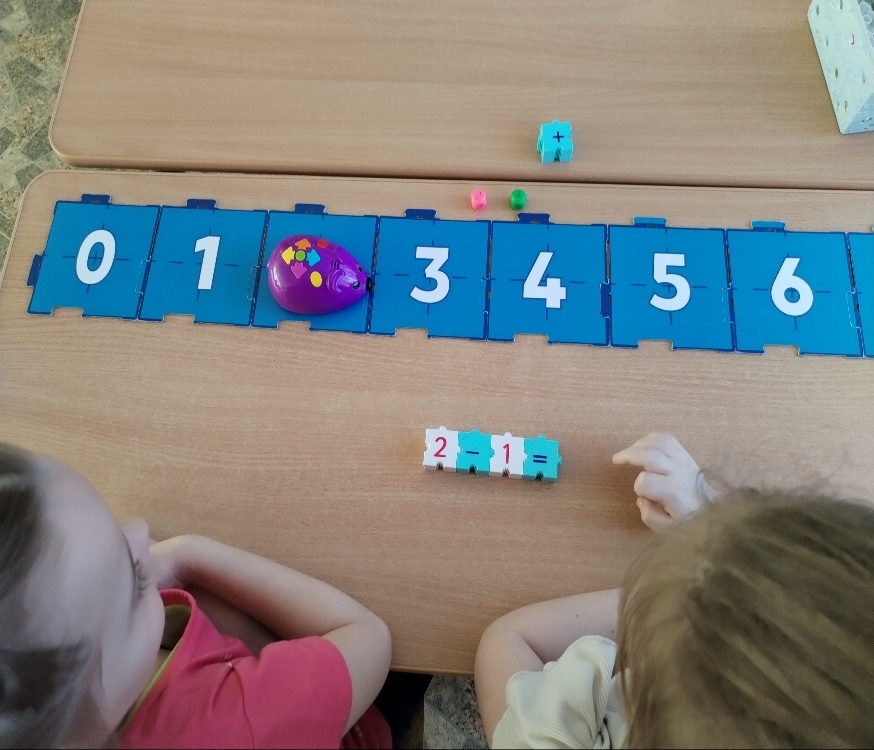 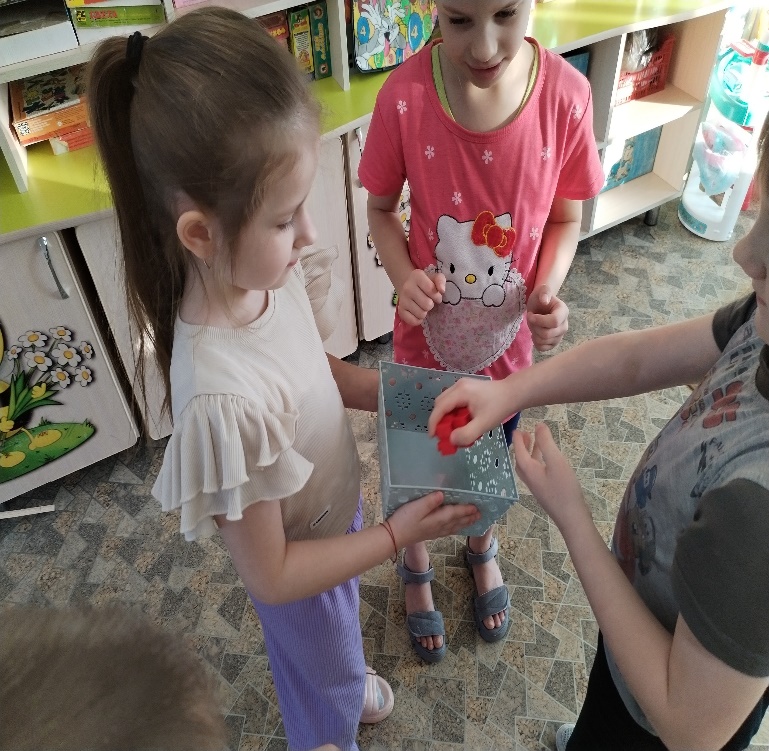